Writing
Monday
There are 2 ways in which we use apostrophes:
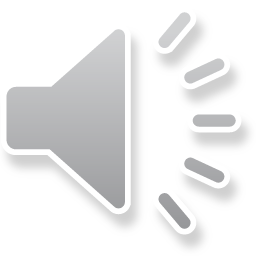 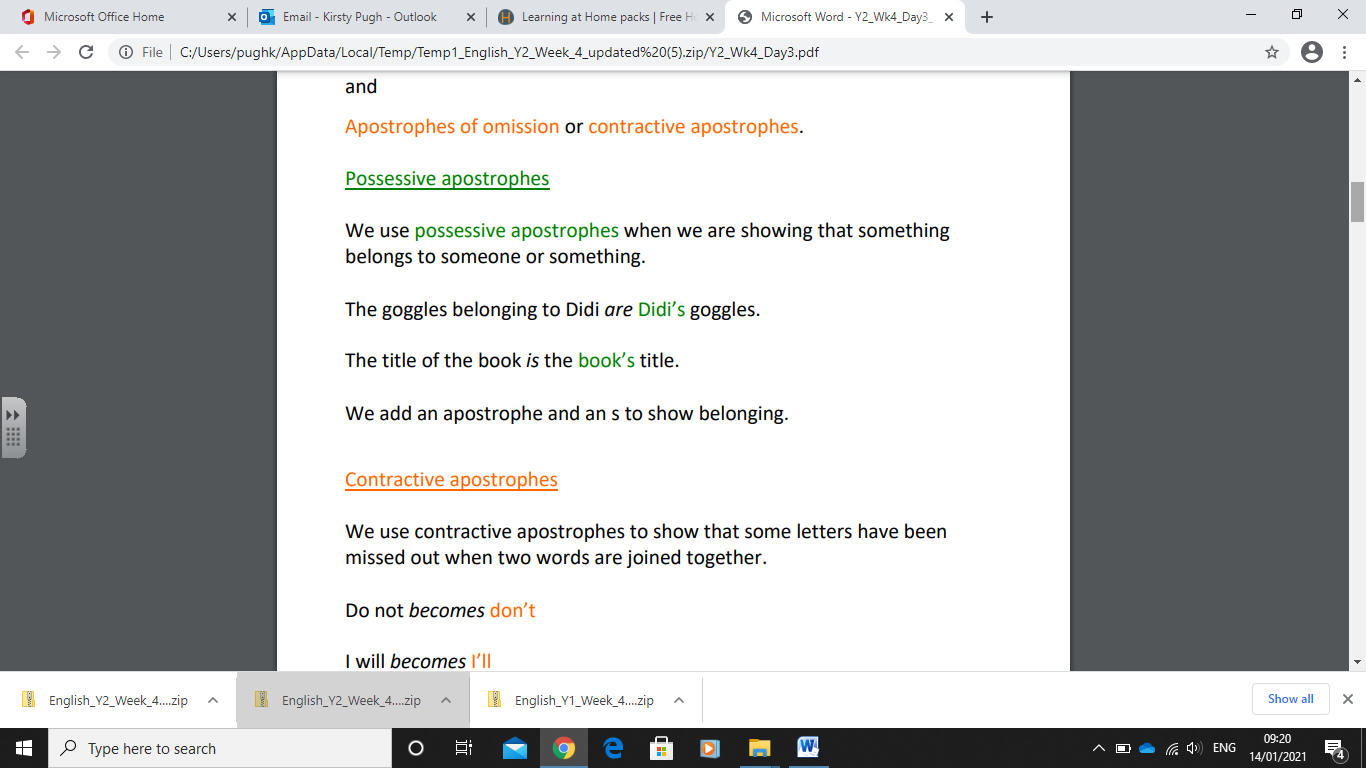 There are 2 ways in which we use apostrophes:
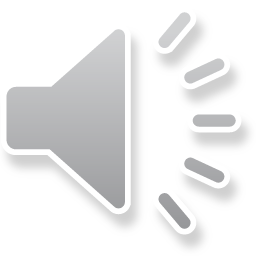 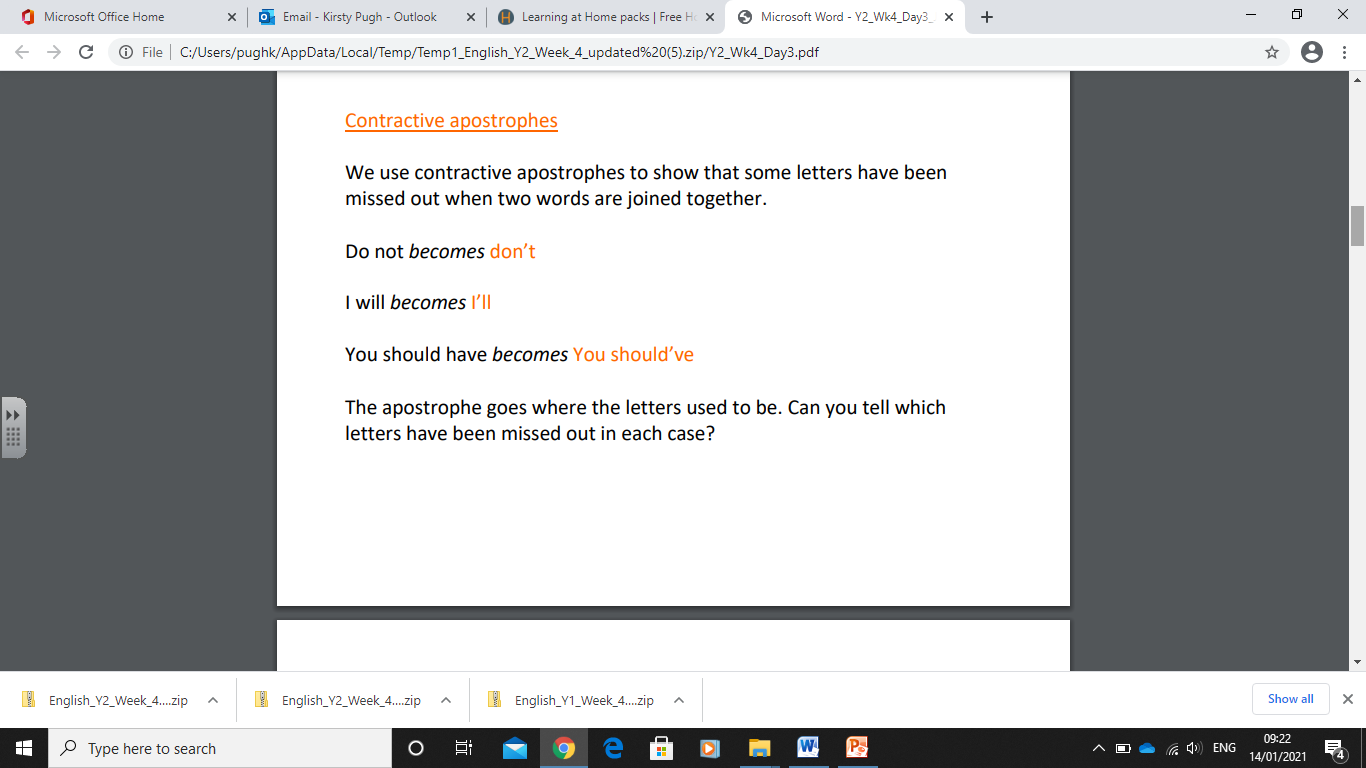 Re-read the story ‘Cowboy’
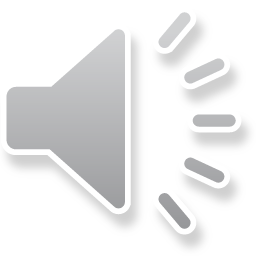 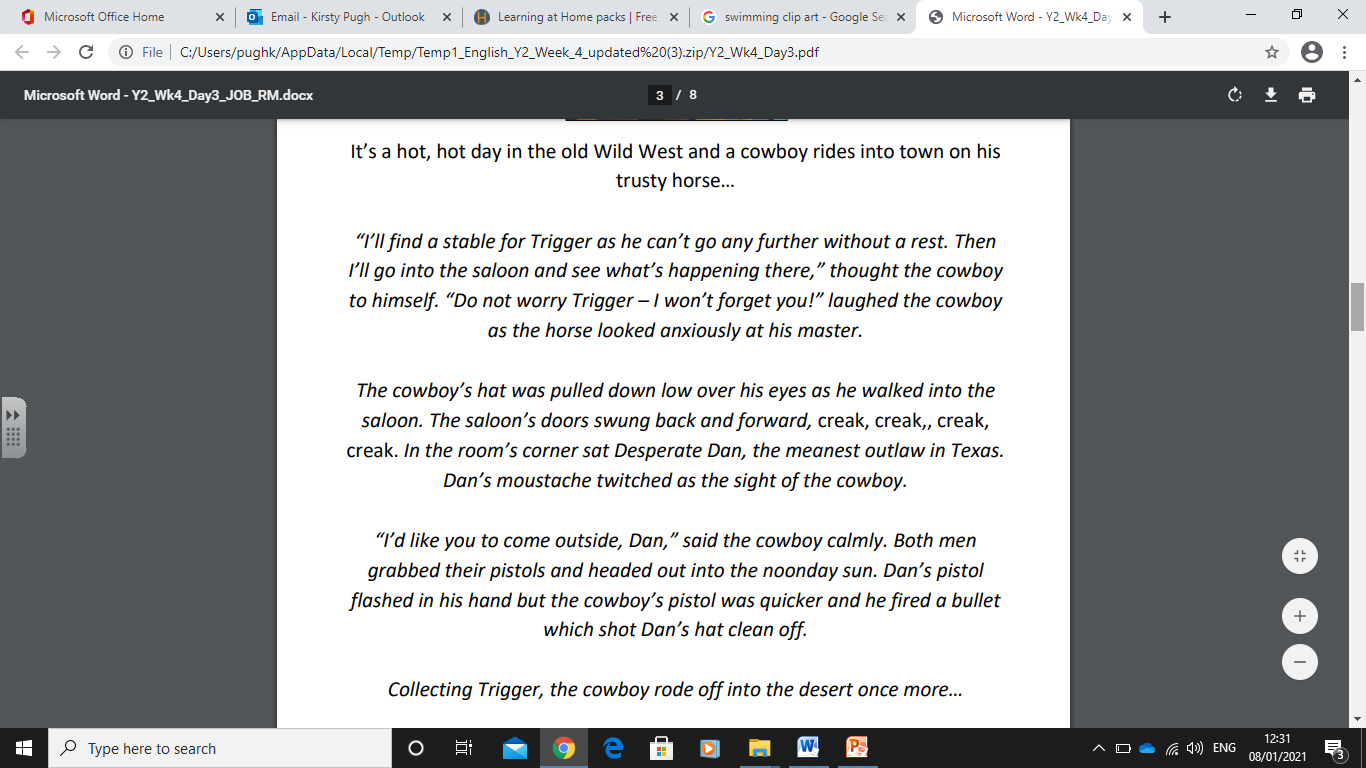 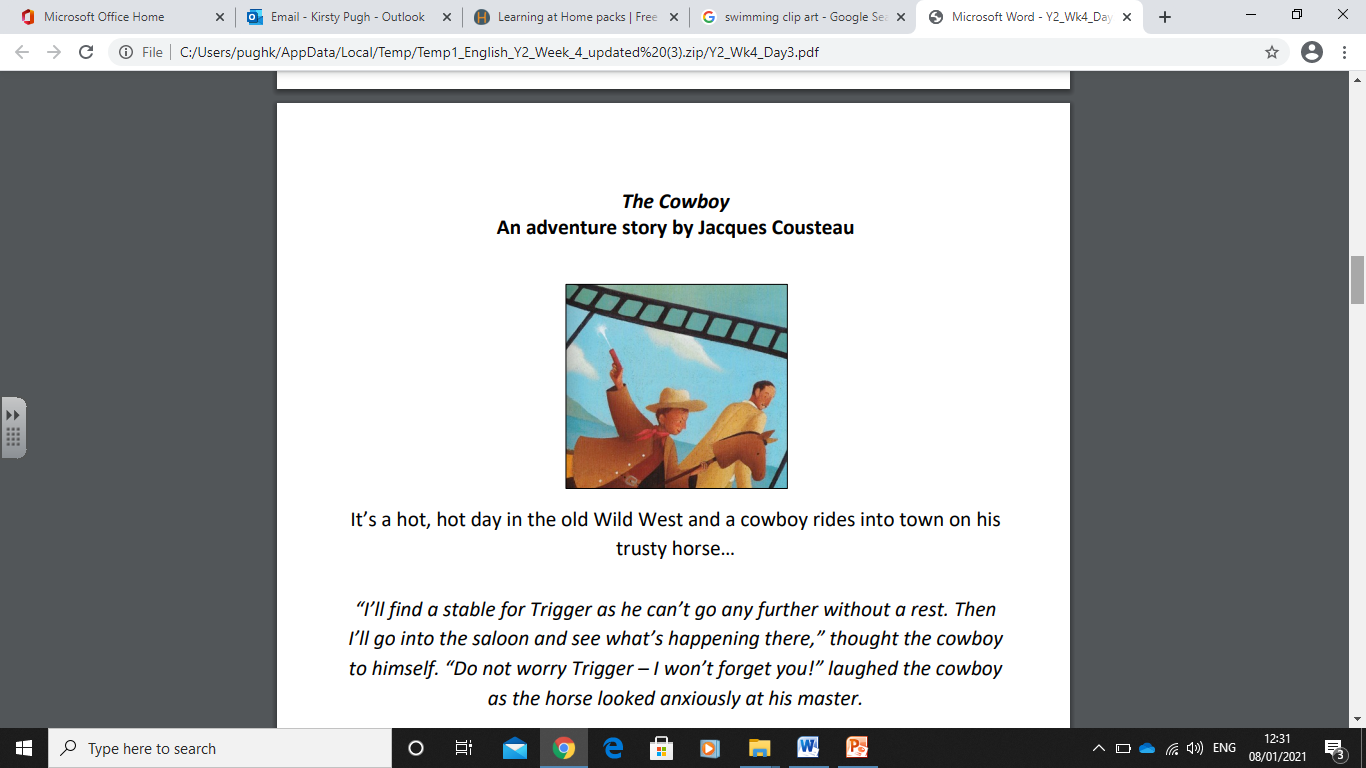 Activity:

What apostrophes can you spot in the story? Can you sort them out based on whether they are contractions or possessive apostrophes?
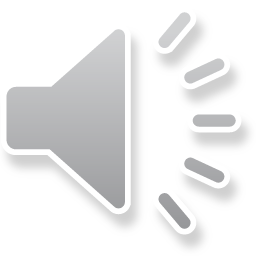 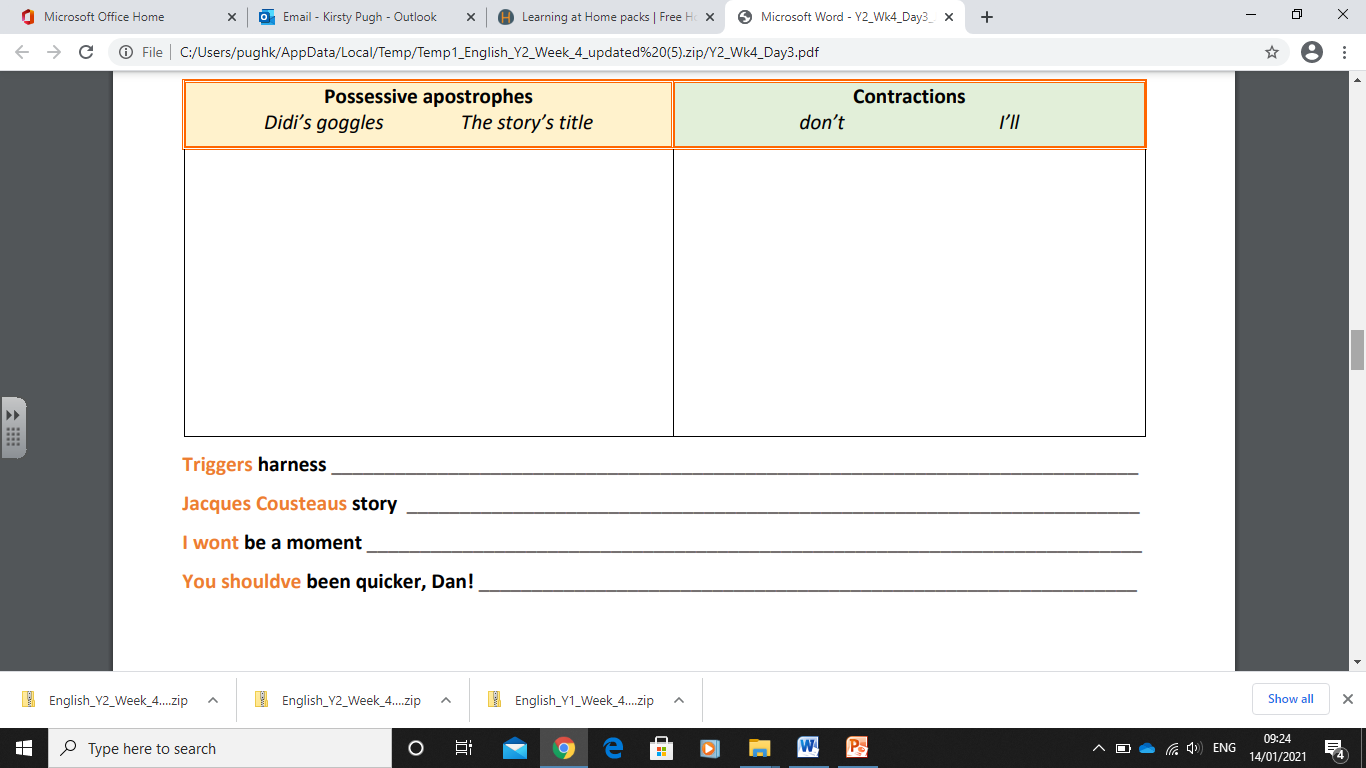 Challenge:

Look at these sentences. Can you re-write them making sure that you put the apostrophe in the correct place?
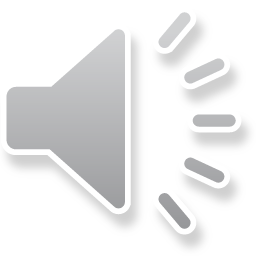 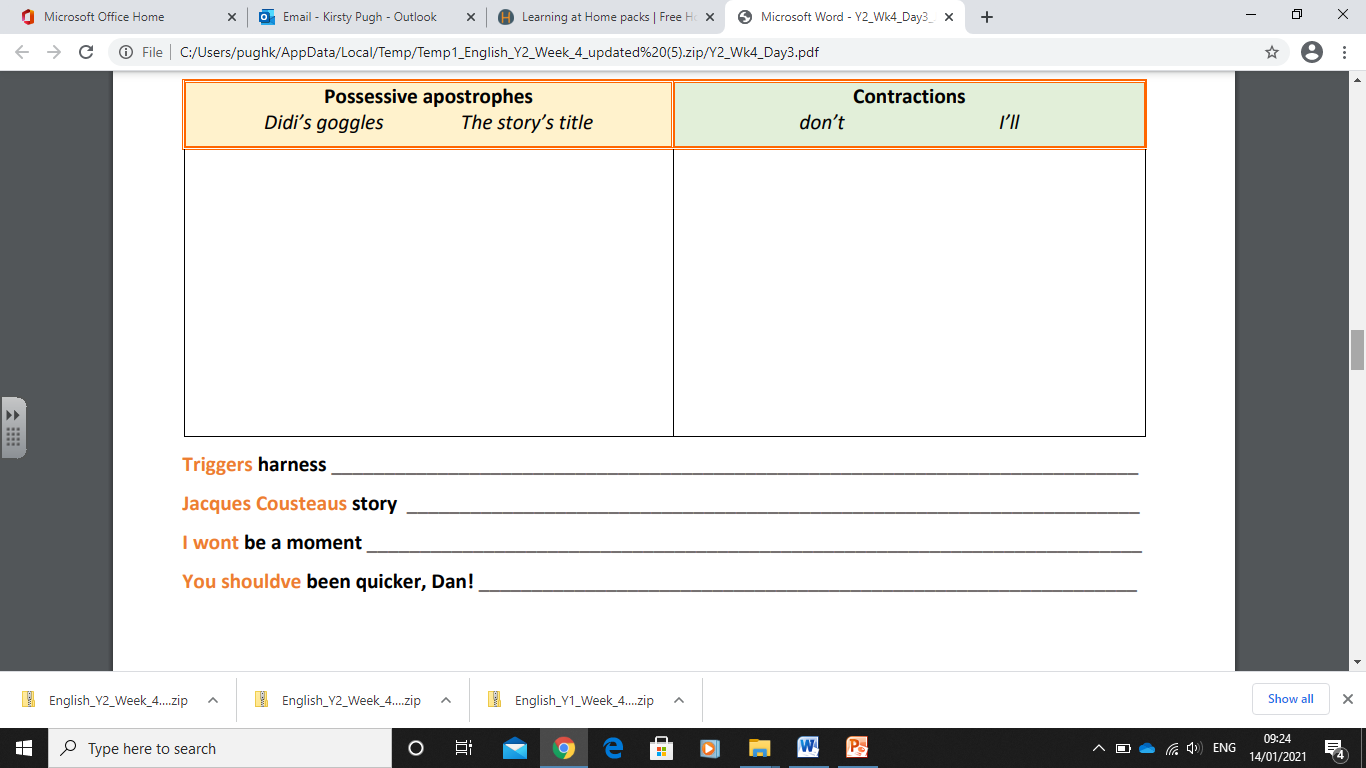